Juego Y Aprendo Lúdicamente
Aprovechamiento del tiempo libre
Autor: Karol Lizeth Delgado Peña
Asesor : Natalia Palacios Mazabel
TEMA
El aprovechamiento del tiempo libre como parte fundamental de la interacción social de los niños y niñas del grado transición al grado quinto de la institución educativa Antonio Nariño.
JUSTIFICACIÓN
El propósito de esta sistematización es dar a conocer algunas estrategias pedagógicas de cómo se puede abordar el aprovechamiento del tiempo libre desde una perspectiva lúdica-recreativa, la cual beneficia a los niños y niñas, de la importancia de generar una participación e interacción con el medio que lo rodea con el fin de mejorar su desarrollo físico, mental y emocional enmarcando los beneficios que pueden llegar a surgir para su estilo de vida.
PLANTEAMIENTO DEL PROBLEMA
Incongruencias PEI-Modelo pedagógico
Revisión proyecto transversal
Necesidad de dar implementación
PREGUNTA PROBLEMA
¿Cómo a través de estrategias lúdico deportivas se fortalece el uso del tiempo libre, y la interacción social de los niños y niñas de los grados de transición a quinto de la institución Antonio Nariño?
OBJETIVOS
MARCO TEÓRICO
METODOLOGÍA
INSTRUMENTOS
Observación: concerniente al primer tiempo de la ruta metodológica especificado por Oscar Jara: punto de partida 
Permitió dar la caracterización pertinente al contexto educativo y de las falencias encontradas  en la I.E. mediante la documentación en detalle de los aspectos inter- intra personales de los niños y niñas. Acogido al formato de observación implementado por la Universidad Minuto de Dios.



Diarios de campo
b. estrategia pedagógica: el juego
Concerniente con el segundo tiempo establecido por Jara: formular un plan de sistematización, en base a los objetivos planteados se desarrollan actividades pedagógicas que vinculan al juego como eje principal para lograr tales expectativas
c. diarios de campo
Concerniente con el tercer tiempo de la ruta metodológica de O. Jara: Recuperación del proceso vivido.
Se tuvo en cuenta la definición de diario de campo dada por el autor MC. Millan y se estableciendo el siguiente formato:
RESULTADOS
Refiere al cuarto tiempo del proceso metodológico:La reflexión de fondo: ¿Por qué paso lo que paso?. 

Hallazgos:
Se permitió mostrarle a la docente que el disfrutar del patio y de los espacios de interacción no eran pérdida de tiempo, pues se demostró que  al tener un espacio propicio para que los niños conversen, rían y deliberen, tendrá un efecto des ahogador y por tal no tendrán la necesidad de hacerlo en el aula, evitando así conflictos.
Las actividades lúdico- pedagógica tuvieron gran aceptación por parte de los estudiantes y padres de familia, con respecto a lo expuesto inicialmente por la docente
Los padres de familia comprendieron que la educación de sus hijos debe trabajarse de manera integral y que el juego, la exploración y el tiempo libre hacen parte de educar.
Puntos de llegada:
A partir de esta propuesta, se desea que se le pueda seguir dando continuidad como trabajo de investigación o que sirva como base para propuestas futuras al tener en cuenta que se deben tener todos los componentes educativos , cognitivos, sociales y lúdicos para dar una total integralidad a los saberes del niño y la niña.
BIBLIOGRAFIA
Congreso de Colombia. (18 de enero de 1.995). Ley 181. Recuperado el 26 de febrero de 2.018, de https://www.mineducacion.gov.co/1621/articles-85919_archivo_pdf.pdf
Echeverri, J. H., & Gómez, J. G. (2.009). Lo lúdico como componente de lo pedagógico, la cultura, el juego y la dimensión humana. Recuperado el 4 de marzo de 2.018, de Tomado de: Marco teórico investigación sobre la dimensión Lúdica del maestro en formación: http://blog.utp.edu.co/areaderecreacionpcdyr/files/2012/07/LO-LUDICO-COMO-COMPONENTE-DE-LO-PEDAGOGICO.pdf
Jara Holliday, Oscar, (2012) La sistematización de experiencias, práctica y teoría para otros mundos posibles. San José, C.R.: Centro de Estudios y Publicaciones Alforja, CEAAL, Intermon Oxfam, 310 p.; 21.5 X 15 cm. ISBN: 978-9977-926-38-4
MUCHAS GRACIAS
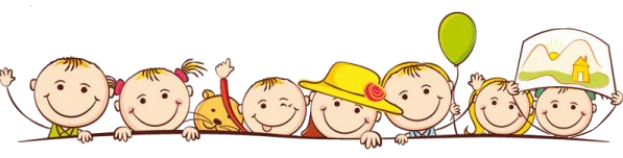